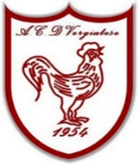 ACD VERGIATESE
KIT STAGIONE SPORTIVA 2023/24
€ 180
KIT COMPLETO
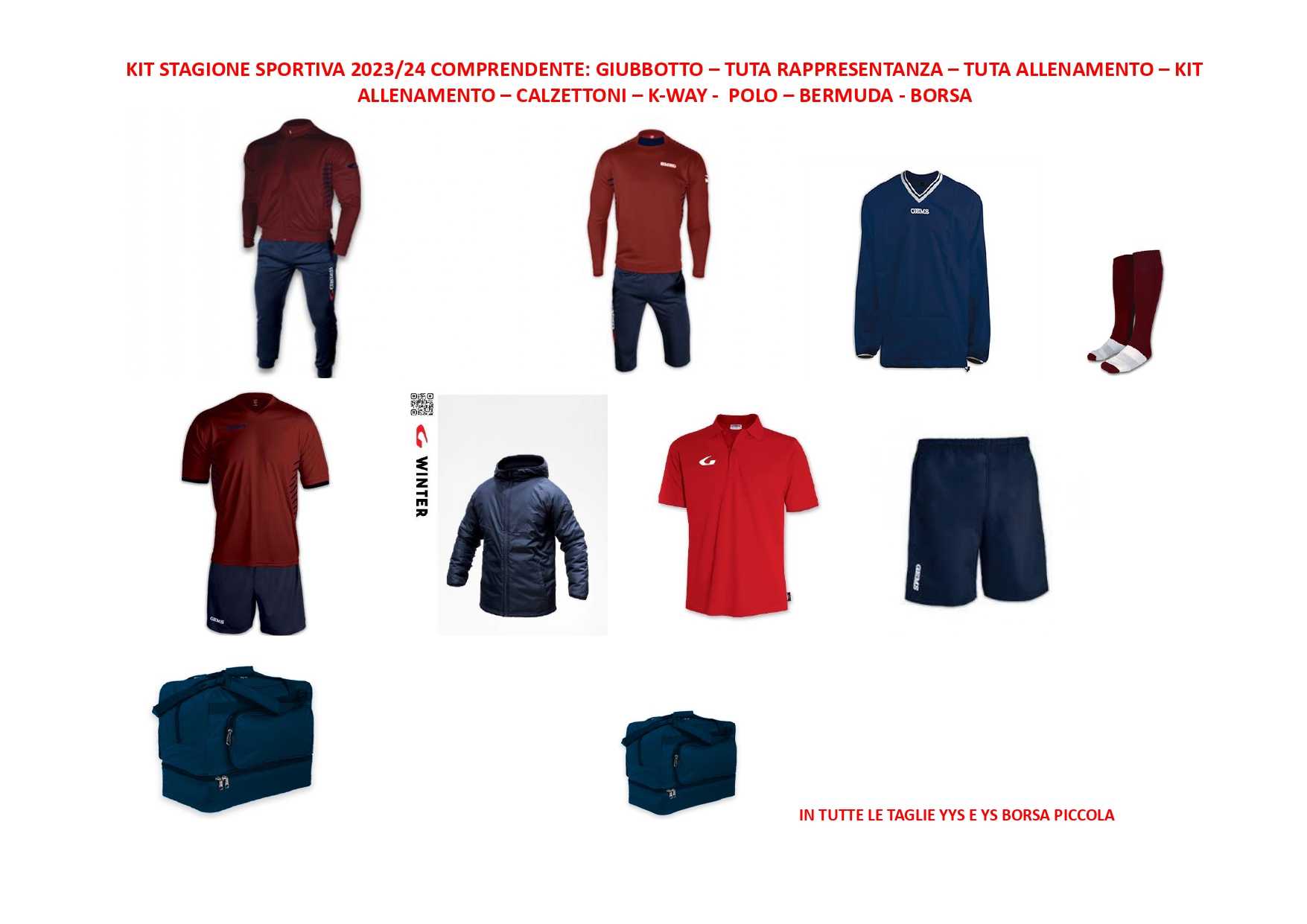 TUTA RAPPRESENTANZA
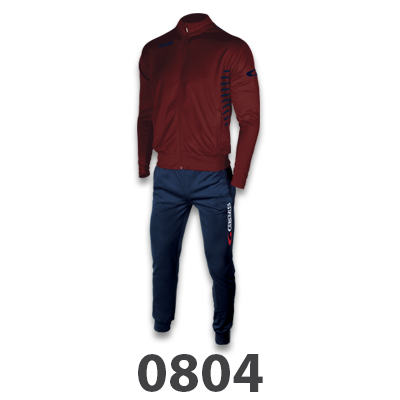 € 35
TUTA ALLENAMENTO
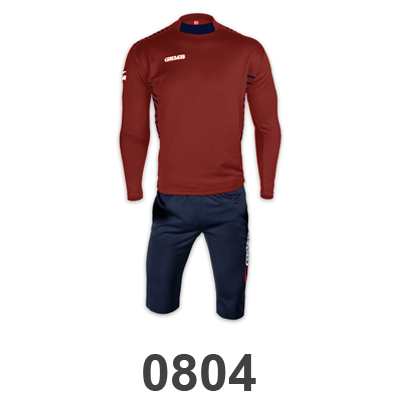 € 29
TERMICA
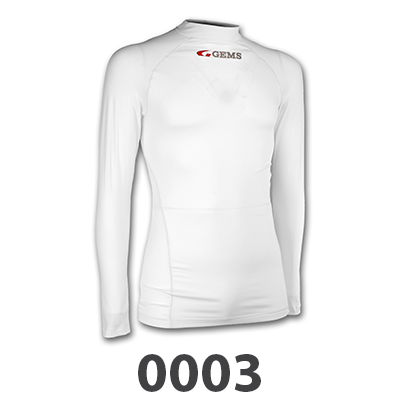 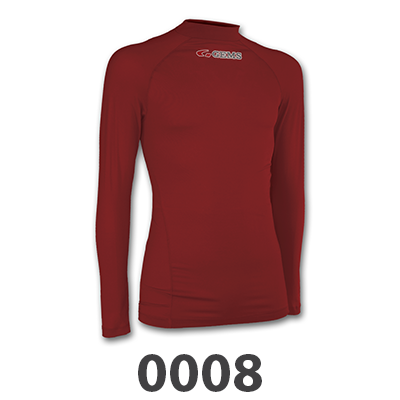 € 15  CADAUNA
COMPLETO KIT ESTIVO  VENDIBILI ANCHE SINGOLARMENTE: POLO 17€ - BERMUDA 13€
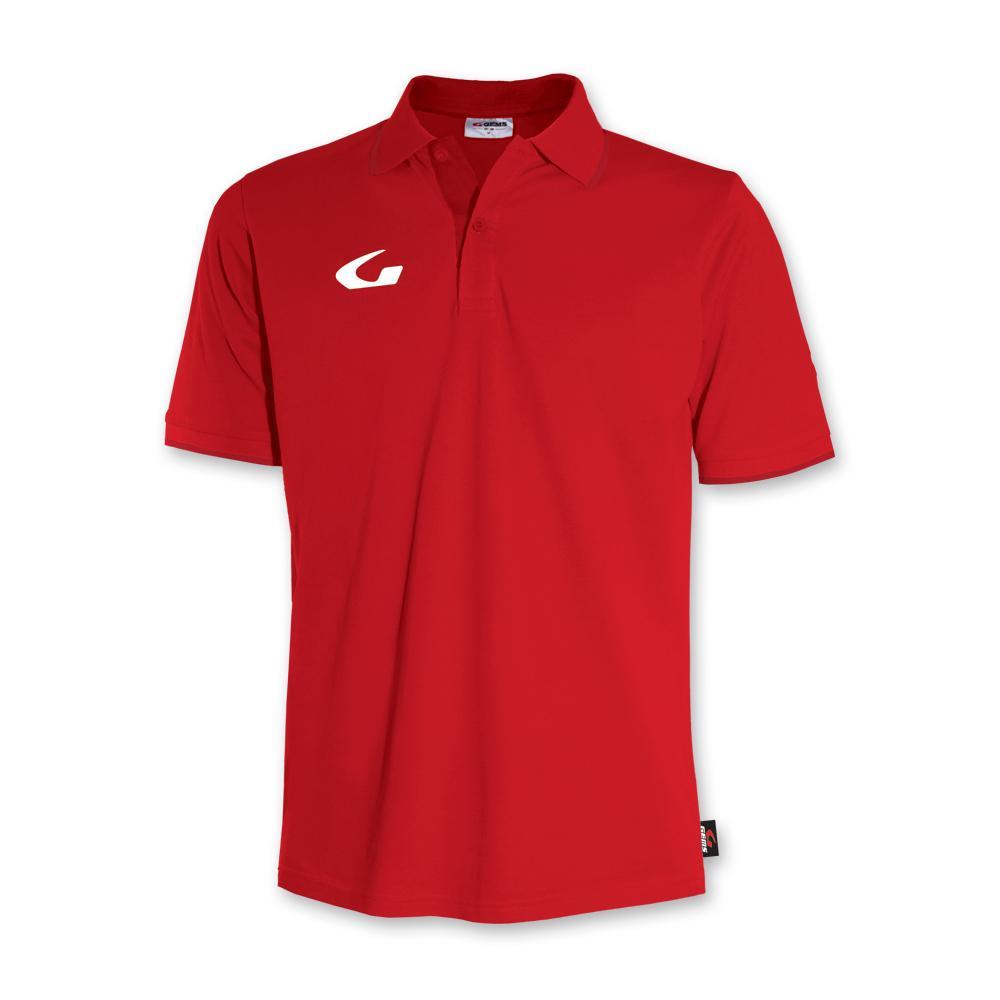 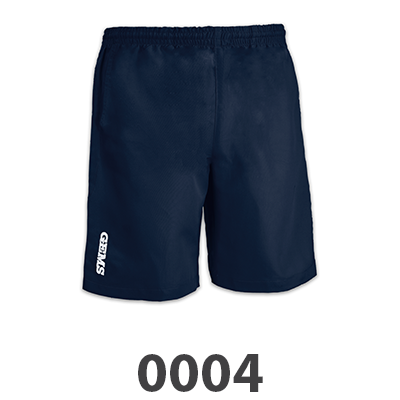 € 30
PANTALONCINI ALLENAMENTO GRANATA €9
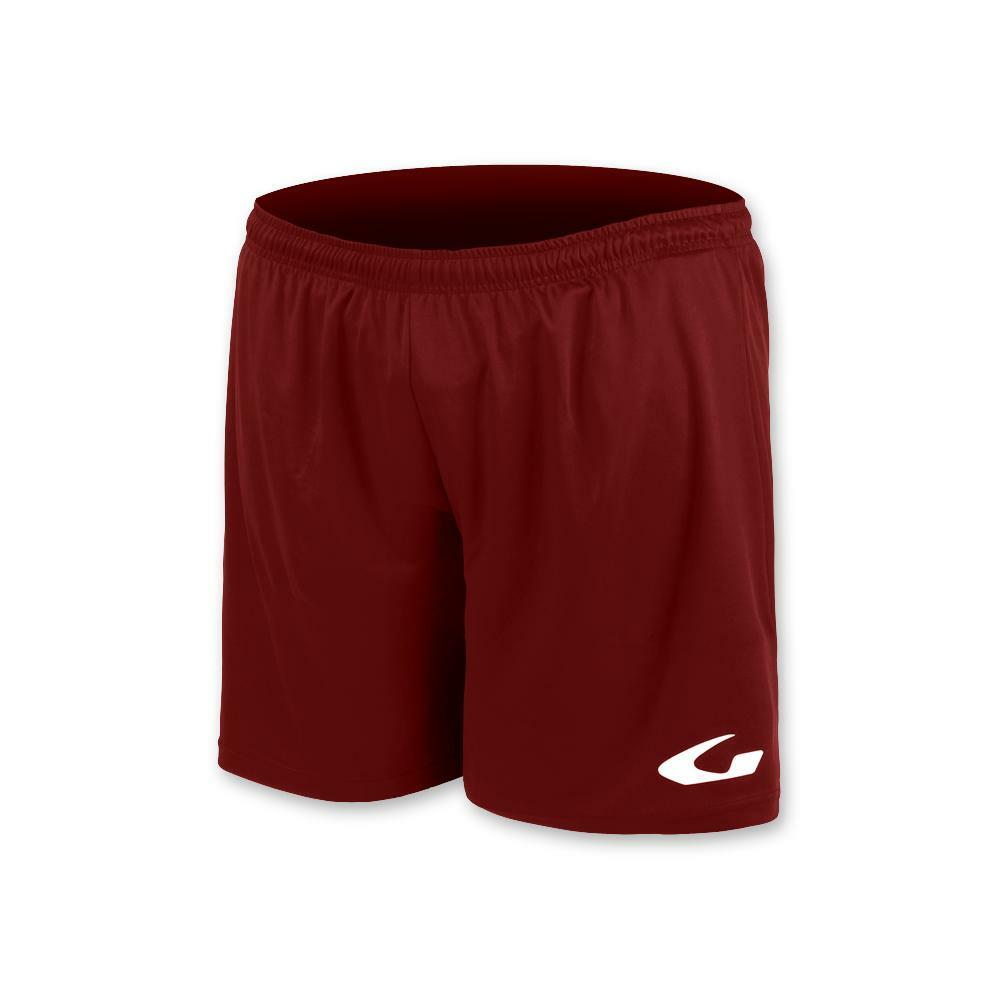 K-WAY
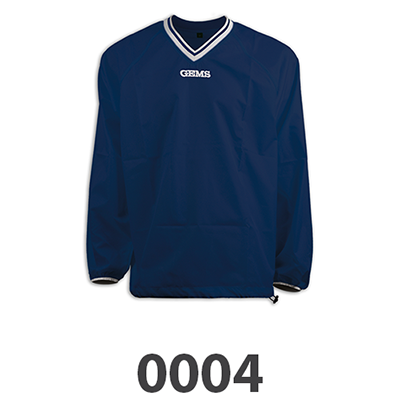 € 12
KIT ALLENAMENTO GIOCATORI      DI MOVIMENTO
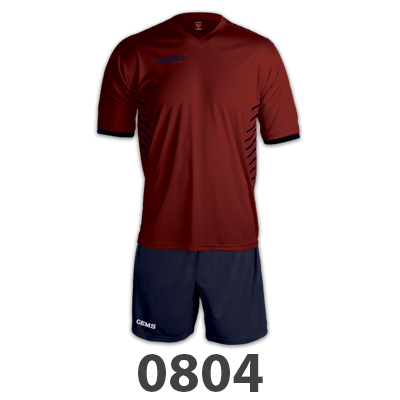 € 20
KIT ALLENAMENTO PORTIERI
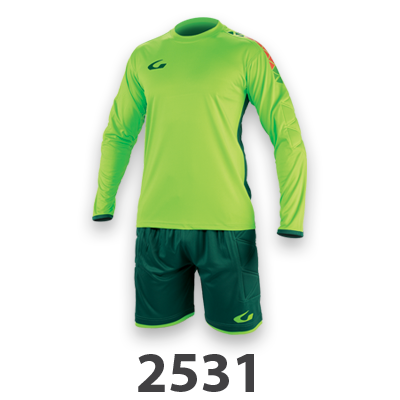 € 28
GIUBBOTTO
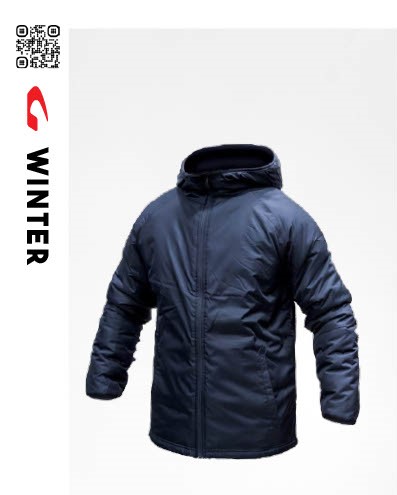 € 45
CALZETTONI
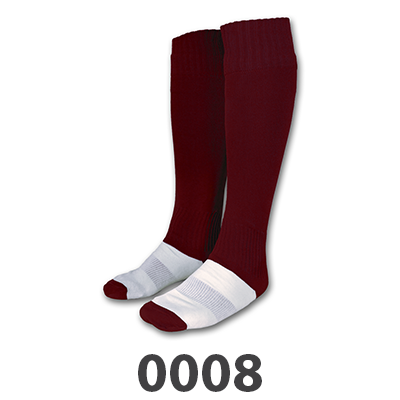 € 5
BORSA GRANDE o BORSA PICCOLA
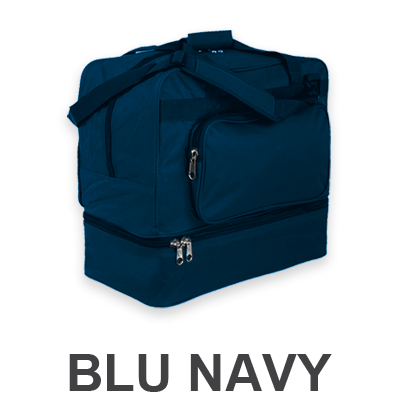 € 25
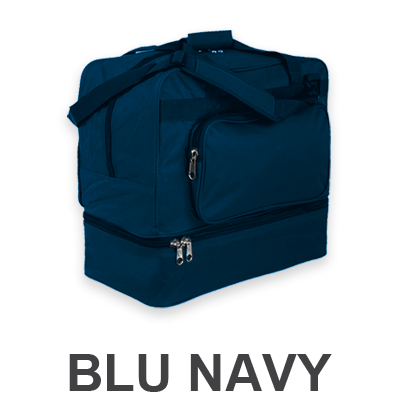 € 30
BORRACCIA CON LOGO VERGIATESE
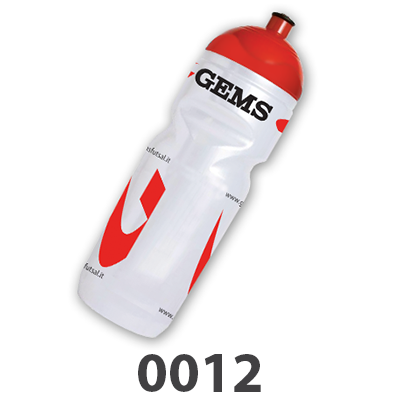 € 5